Der „neue“ WRRL-Viewer in Hessen
Anwendungsbeispiel:
Wie finde ich die Steckbriefe 
der Strukturmaßnahmen ?
Ulrich Kaiser, HMUKLV
Informationsveranstaltung zum WRRL-Viewerin Wiesbaden
11. Dezember 2015
Klick
Wie finde ich die Steckbriefe der Strukturmaßnahmen ?
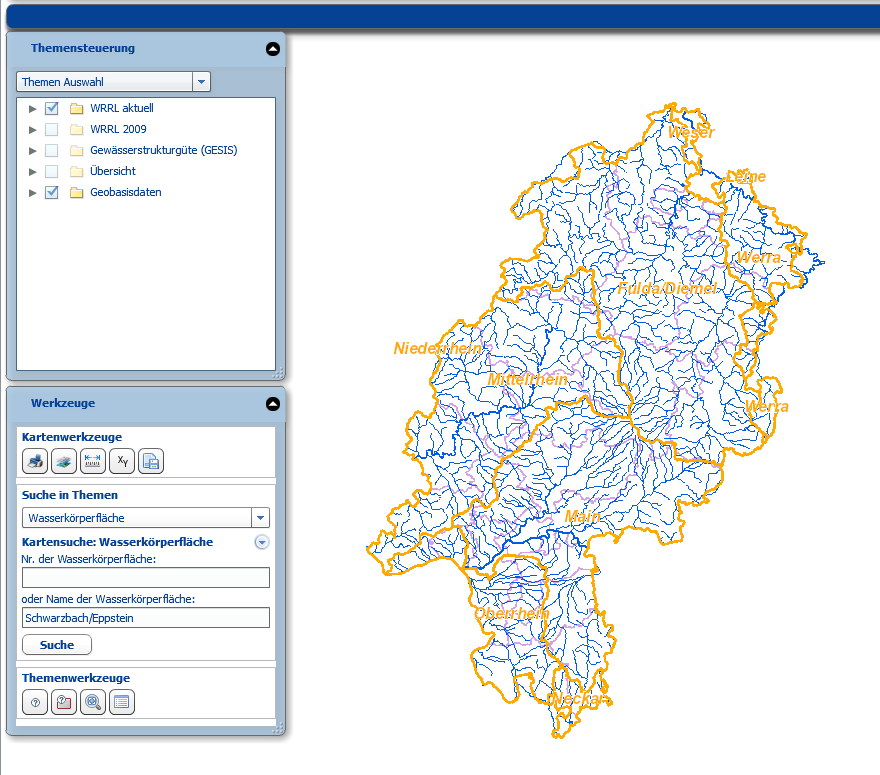 Gesucht wird der Steckbrief zum Wasserkörper Schwarzbach/Eppstein
Klick
Wie finde ich die Steckbriefe der Strukturmaßnahmen ?
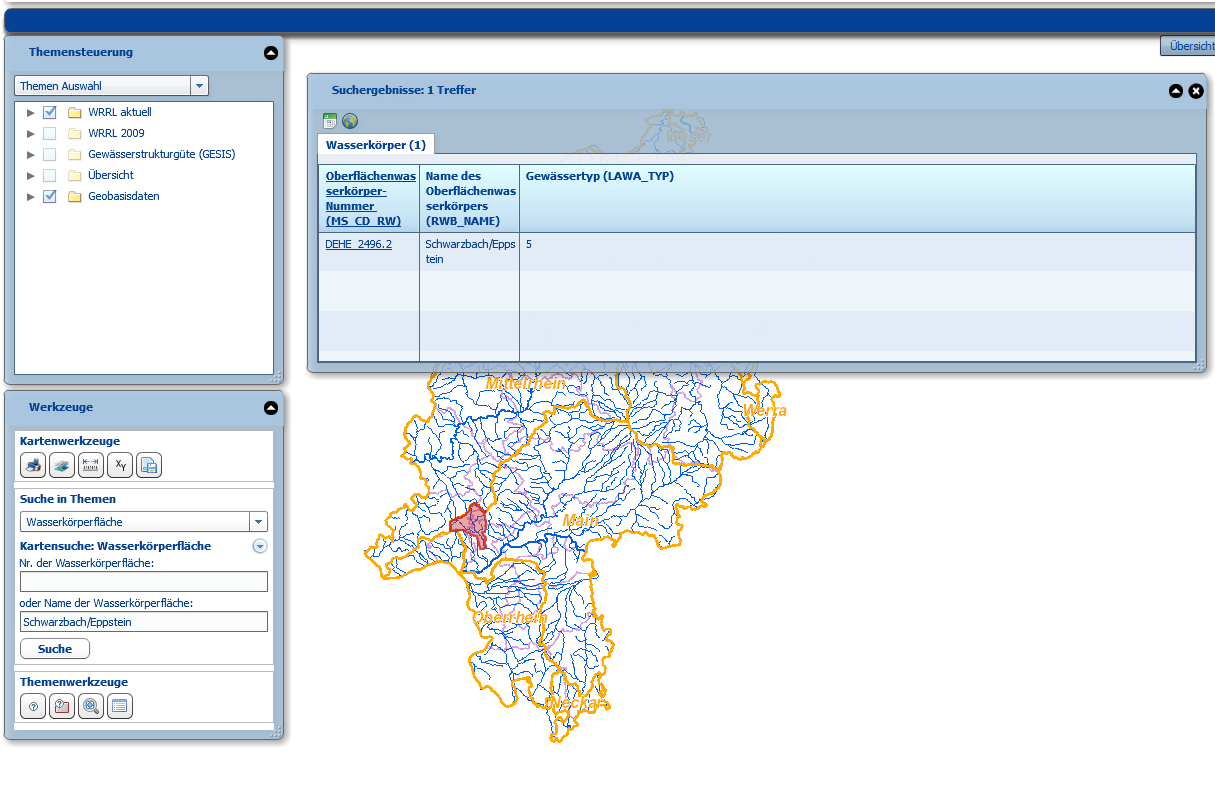 Wie finde ich die Steckbriefe der Strukturmaßnahmen ?
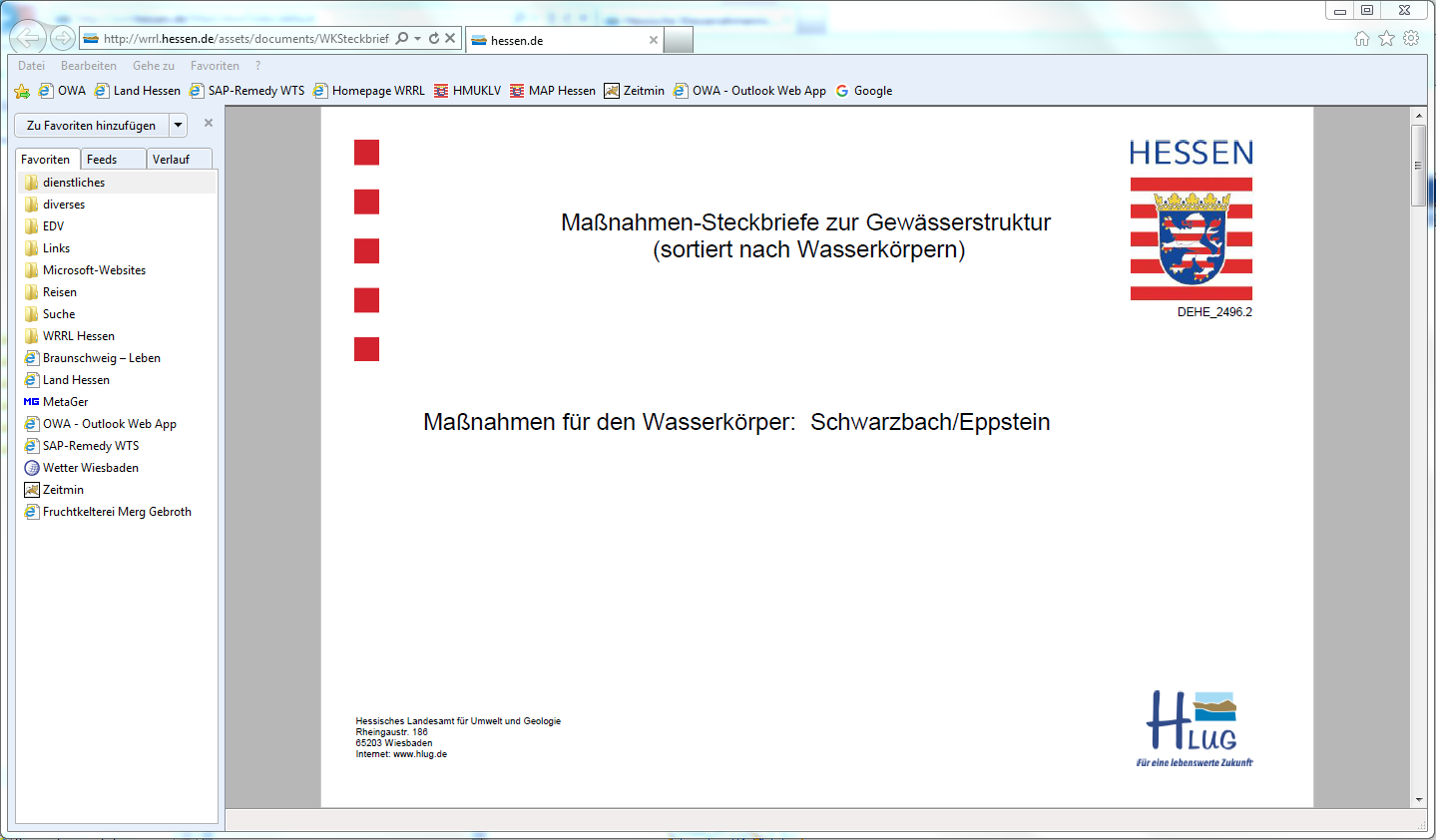 In einem extra Fenster öffnet der Maßnahmen-Steckbrief zum Wasserkörper Schwarzbach/Eppstein
Wie finde ich die Steckbriefe der Strukturmaßnahmen ?
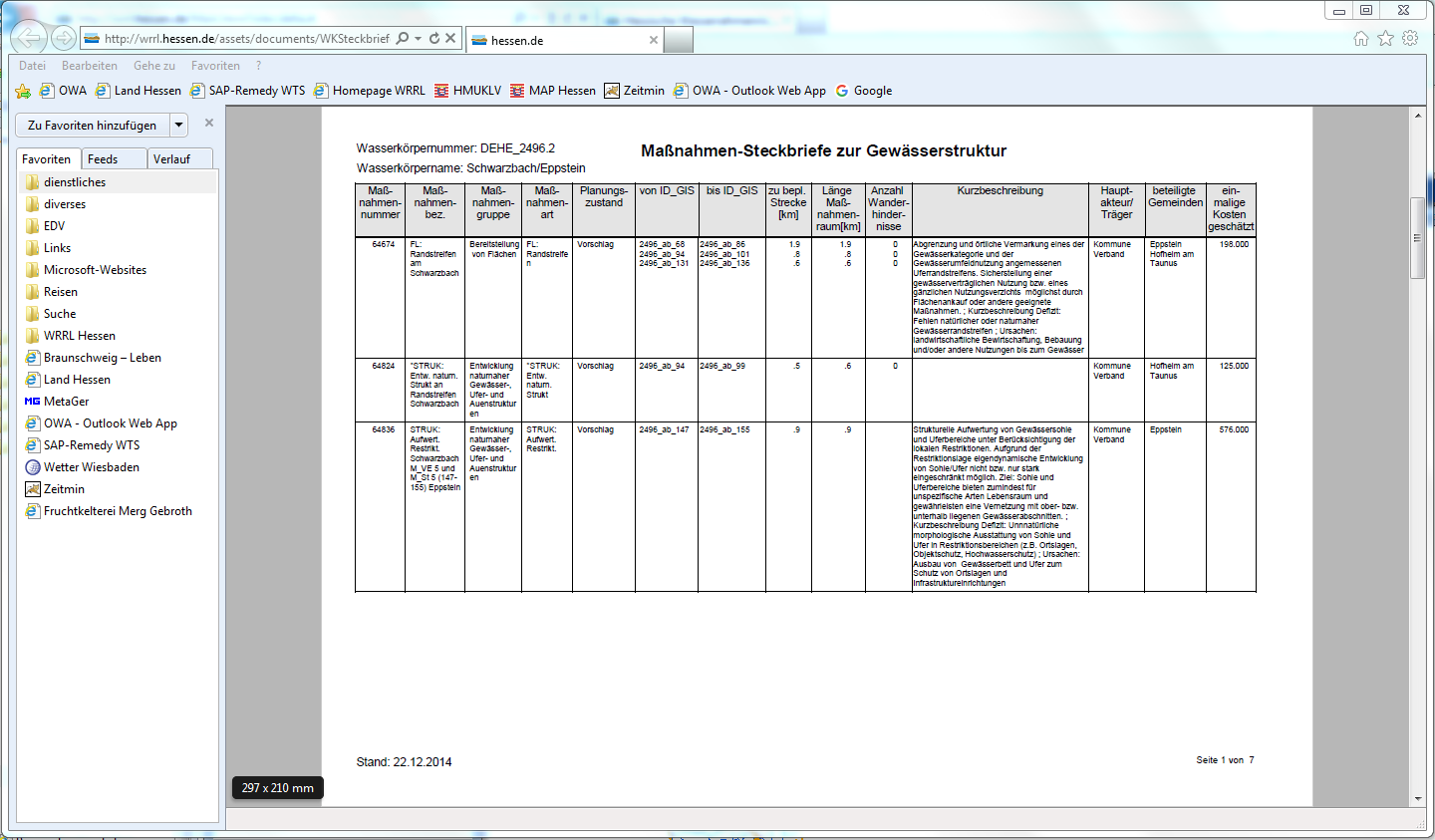 In einem extra Fenster öffnet der Maßnahmen-Steckbrief zum Wasserkörper Schwarzbach/Eppstein